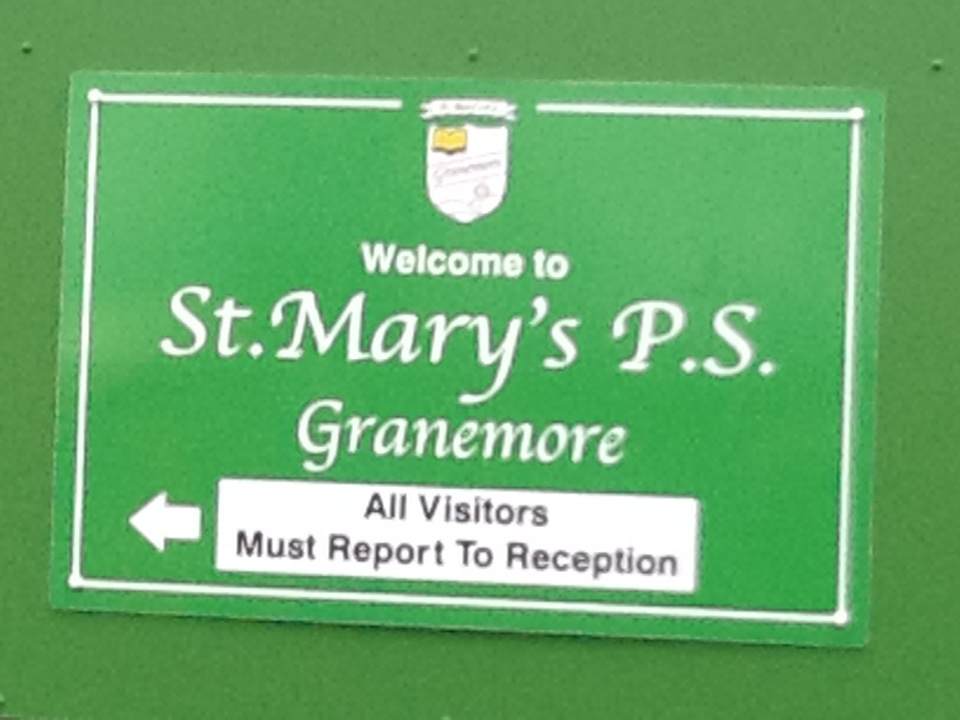 Changes to Granemore school
Before
Mobiles Moving
After
Facts
Question: How old do you think the school is?
Answer: It is 50 years old!
Question: How many people do you think the school holds?
Answer: It holds surprisingly  about 200 pupils!
THANKS FOR WATCHING
BY JACK AND DARRAGH
BYE!LOL